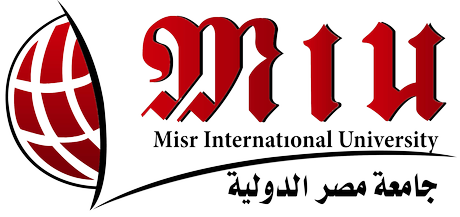 Thermal Face Recognition
Computer Science
18.07.17
Supervisor: Dr. Tarek GaberAssistant: Eng. Taraggy Mohy
Presented By :Basil EssamMohammed AmerAhmed Essam
1
Dr. Tarek Gaber,Visiting Assistant Professor, MIU.Assistant Professor, Suez Canal University.
Introduction
What is classic Face Recognition. 
What is Thermal Face Recognition.

Advantages of thermal face recognition.
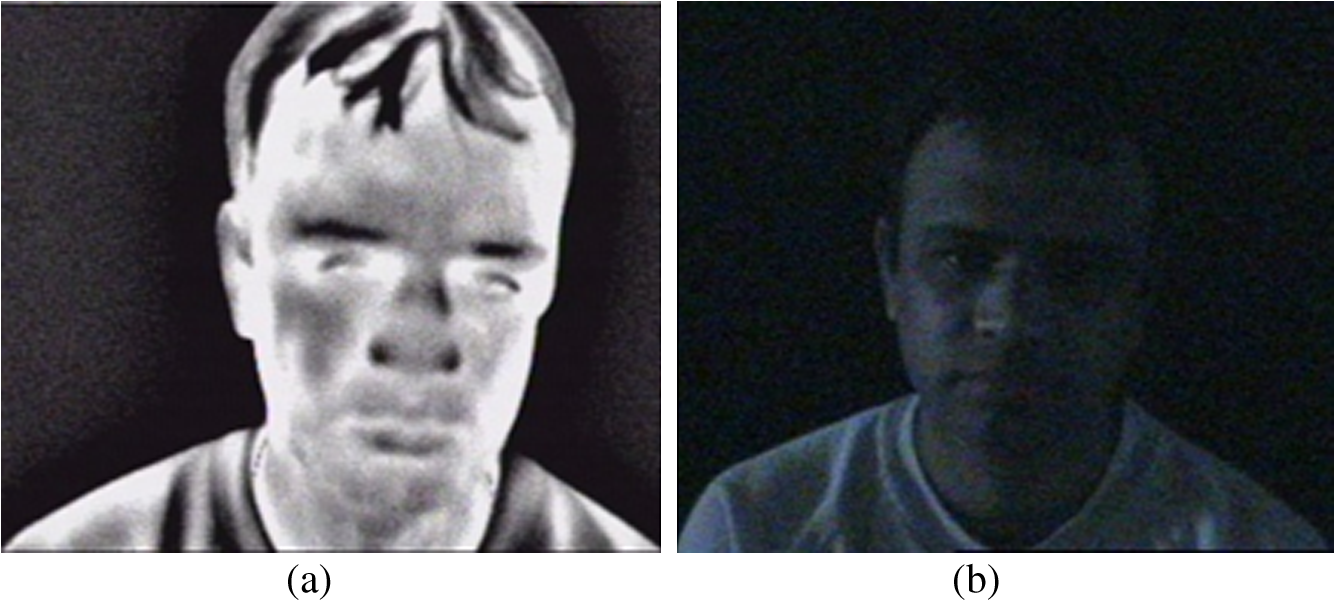 2
Market Objective
Real-world applications.

Universities’ control rooms.
3
Related Work
4
Human  Thermal   Face  Recognition  Based  on  Random  Linear  Oracle 				(RLO) [1]
Challenges:
Image variation
Change of Facial expressions
Contribution:
 Improving Recognition rate
 Features extraction using (STFA).
Dimensionality reduction using (PCA) and (LDA)
Experimental Results:
They reached 94.12% recognition rate.
5
[1] Snasel,  Valcav, et al. ”Human Thermal Face Recognition Based on Random Linear Oracle (RLO) Ensembles.” Intelligent Networking and Collaborative Systems (INCOS), 2015 International Conference on. IEEE, 2015.
Thermal Face Recognition Using Convolutional Neural Network (CNN) [1]
Challenges:	- Learn effective features from the raw data using Neural	  Networks.
Contribution:
         -     Experiment results achieves higher recognition rate .
Experimental Results:
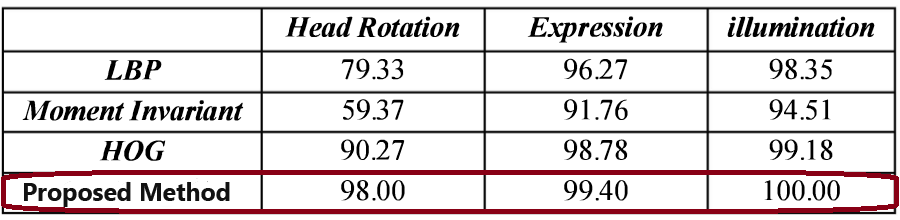 6
[1] Wu, Zhan, Min Peng, and Tong Chen. ”Thermal face recognition using convolutional neural network.” Optoelectronics and Image Processing (ICOIP), 2016 International Conference on. IEEE, 2016.
Problem Definition
Reach a comparative study between the related works and our work to use the higher recognition method.
7
System Overview
8
Architecture Diagram
9
Class Diagram
10
Algorithms used
Segmentation	
	- Adaptive Threshold:
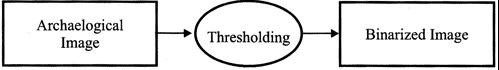 - If g(x, y) is a thresholded version of f(x, y) at some global threshold T
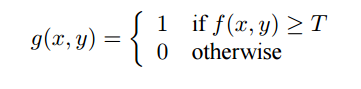 11
Cont. Algorithms used
Features Extraction	- SIFT: 	           - Detecting and describing local features.

	- Thermal Features:	           - Original thermal pixels are used as features.
12
Cont. Algorithms used
HOG:	- Using Sobel for Edge Detection.	- Applying Histogram Equalization.
KAZE:	- Multi-scale 2D Feature detection.	- Gaussain Scale.
13
Classification
MLP Neural Networks: - Input Layer - Hidden Layer - Output Layer
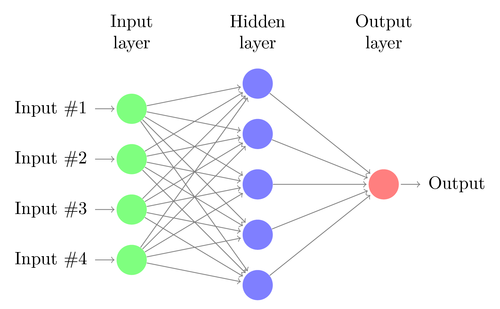 14
Algorithms used
Segmentation:	- Adaptive Threshold.

Features Extraction:	- KAZE.

Classification:	- Back-propagation Neural Networks.
15
Dataset
Terravic Facial Infrared Database[1].
Contains 20 classes of 20 persons, each person has thermal face images that ranges between 210-270 Images.

Images dimensions are 320*240

All faces include full frontal, left and right profile images.
16
[1] IEEE OTCBVS WS Series Bench; Roland Miezianko, Terravic Research Infrared Database.
Evaluation: Experiment 1/3
SVM Classifier was used with These Features Extraction methods:	- SIFT	- Thermal Features	- HOG	- KAZE
Problems faced.
Training was applied using 5, 7, 10 training images for 3 classes.

Each class had 3 testing images.
17
Evaluation: Experiment 1/3
Accuracy Testing using SVM
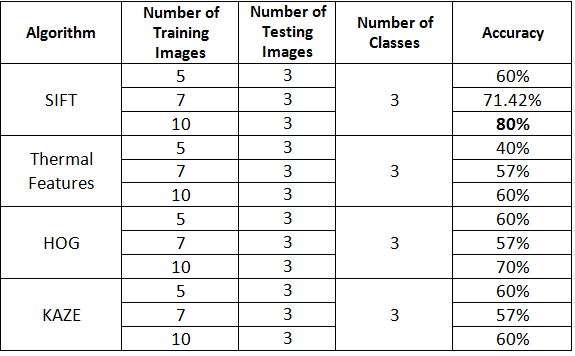 18
Evaluation: Experiment 1/3
Classifier:
Multi Layer Perceptron Neural Network

Features Extraction:
HOG
KAZE
Dataset: 
Training:  (100 per person X 17)
1700 images (Front, Right and Left profile images)
Testing:    (30 per person X 17)
510 images (Glasses, Hat, Both, front , left , Right)
19
Evaluation: Experiment 1/3
20
Evaluation: Experiment 1/3
21
Evaluation: Experiment 2/3
On testing the application;
	- Total number of images: 360.
	- Image cases:
		1)Glasses
		2)Hat
		3)Both
	- Number of classes: 9 classes.

	- Images per class: 40.

	- Accuracy : 81%
22
Evaluation: Experiment 2/3
23
Evaluation: Experiment 3/3
The system was tested by 10 persons;	- 3 domain experts.	- 7 of our friends.
Survey results based on their impressions were as follows:
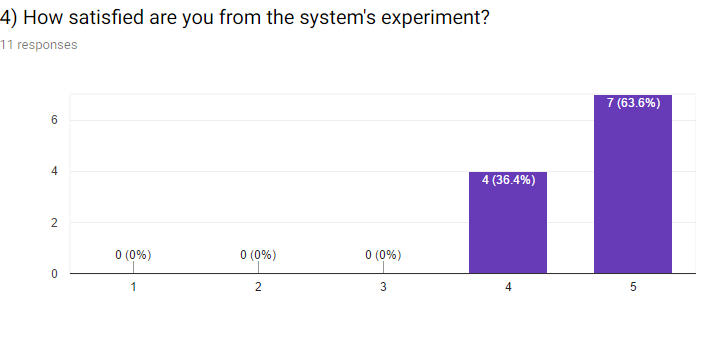 24
Evaluation: Experiment 3/3
25
Evaluation: Experiment 3/3
26
Evaluation: Experiment 3/3
Domain experts were: 	- Eng Amr Salem (Communication Systems Consultant)	- Ali Abd El-Halim Mahmoud (Engineering and 	 	   	   Development of Communication System General  	 	   Manager)	- Nader Kamal Hafez (Communications and Security 	 	  systems Consultant)
27
Demo
28
Dell EMC
Had been shortlisted for moving to the next phase  in Dell EMC Envision the Future Competition.
We are expected to develop and submit the  Final Project Report by July 2nd, 2017.
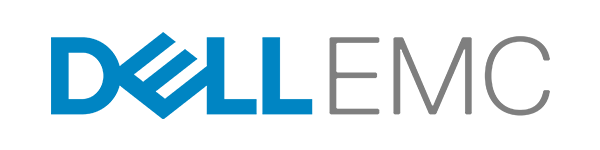 Thank you!
Any Questions?
30